政治歷維坦第9組期末報告
菸害防治影片
組員介紹
組長:林有騰

組員:林銘典、曾佾濬、葉承軒
          黃紹宇
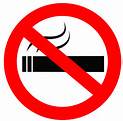 故事內容
有一天紹宇因為好奇為什麼班上一群人怎麼總是在下課一起出去而跟了上去，並問他們說要去哪裡，就在不知不覺當中被騙去吸菸了，隔天下課佾濬又來找紹宇說，走啊~一起去抽菸
正當紹宇猶豫時，此時承軒跳了出來阻止了紹宇並說明吸菸的壞處，最後大家都明白吸菸的壞處於是決定要開始戒菸了，便相約一起去打球
拍攝目的
因為最近發現在學校的同學有抽菸的人越來越多了，但還是有部分同學沒抽菸並且不喜歡菸味，而且菸對人體的傷害非常的大
例如:會陽痿、不孕症、心血管疾病、 肺癌…
希望大家可以不再抽菸並且一起相約去運動
所以我門就決定拍攝這部影片
工作分配
編劇:黃紹宇
導演:林有騰
攝影:林銘典
演員:曾佾濬、葉承軒、黃紹宇
製片:黃紹宇 
                                                             
                                                           謝謝大家~